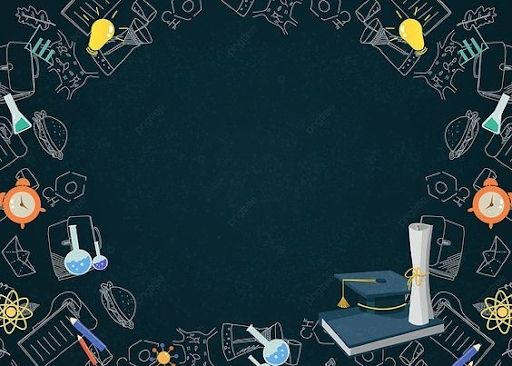 PHÒNG GIÁO DỤC VÀ ĐÀO TẠO HUYỆN THANH TRÌ
TRƯỜNG THCS NGỌC HỒI
VẬT LÍ 8
Giáo viên:
Đinh Thị Thu Thủy
So sánh máy cày và trâu kéo cày
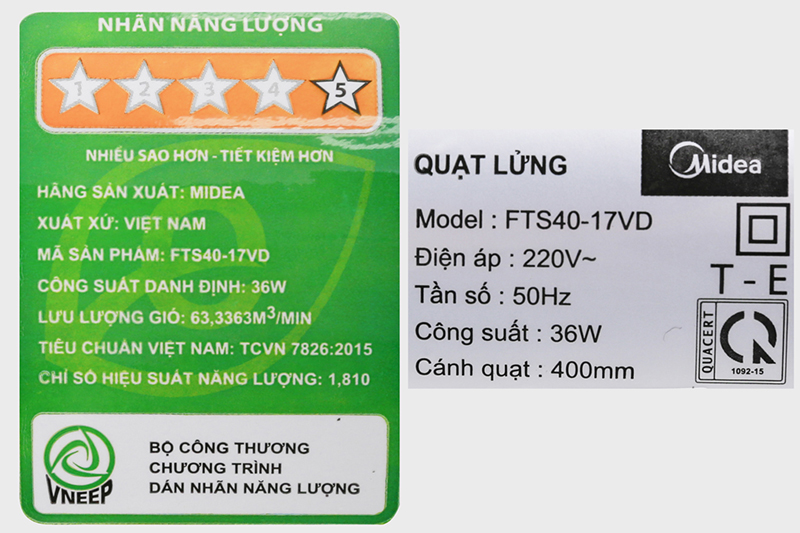 Chương I – CƠ HỌCBài 15CÔNG SUẤT
I. Công suất
I. Công suất
II. Luyện tập
II. Luyện tập
II. Luyện tập
Bài C6:
Tóm tắt:
v = 9 km/h = 9000 m/h
F = 200 N
a) P = ? (W)
b) Chứng minh P = F.v
Nhiệm vụ học tập về nhà
Hoàn thành các tất cả bài tập trong sách Bài tập (trừ Bài 15.3)
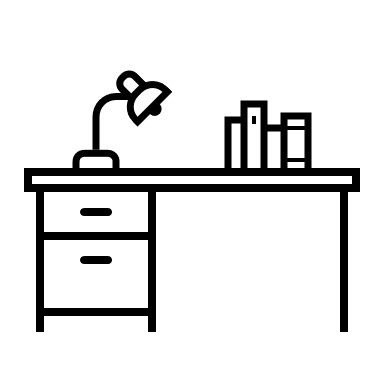 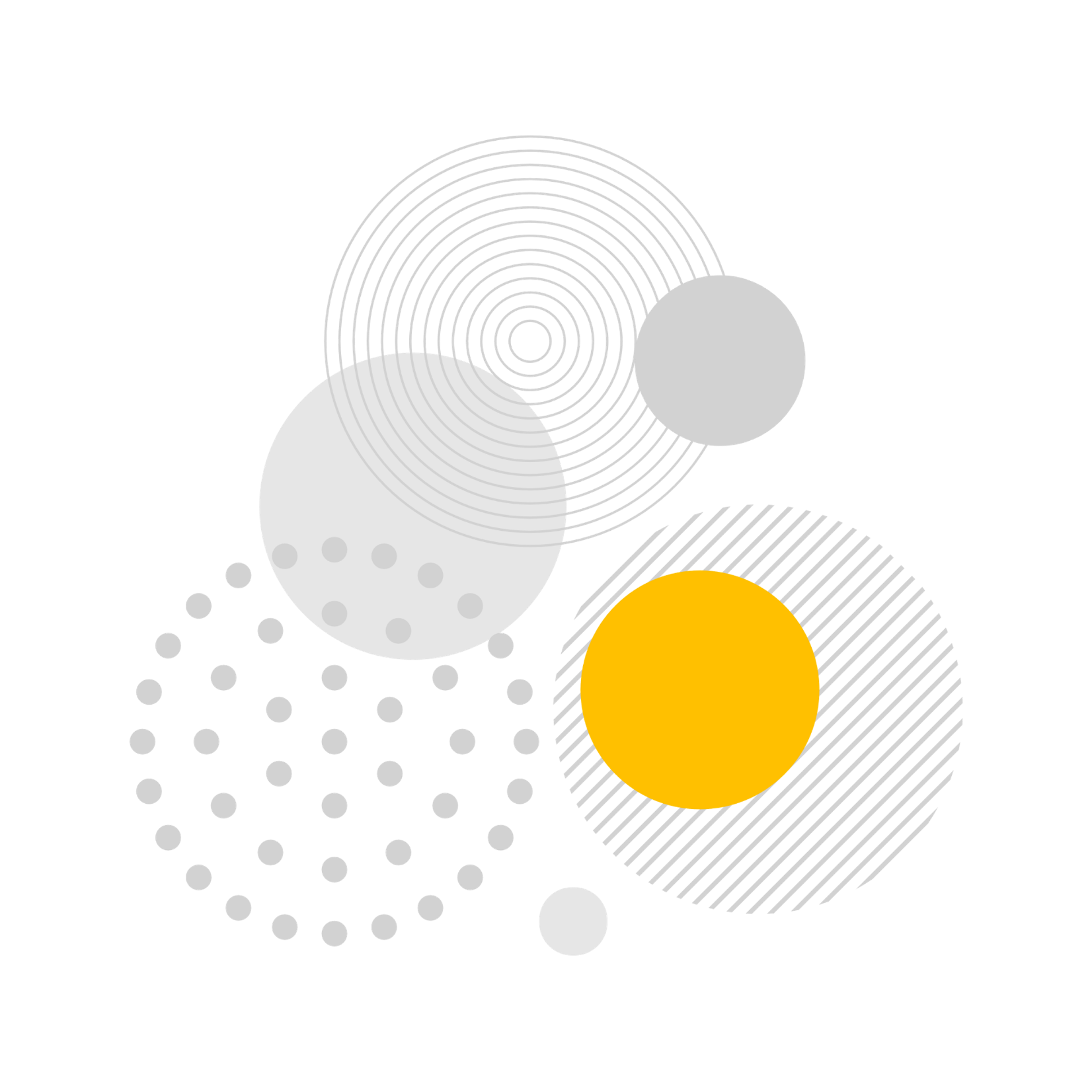 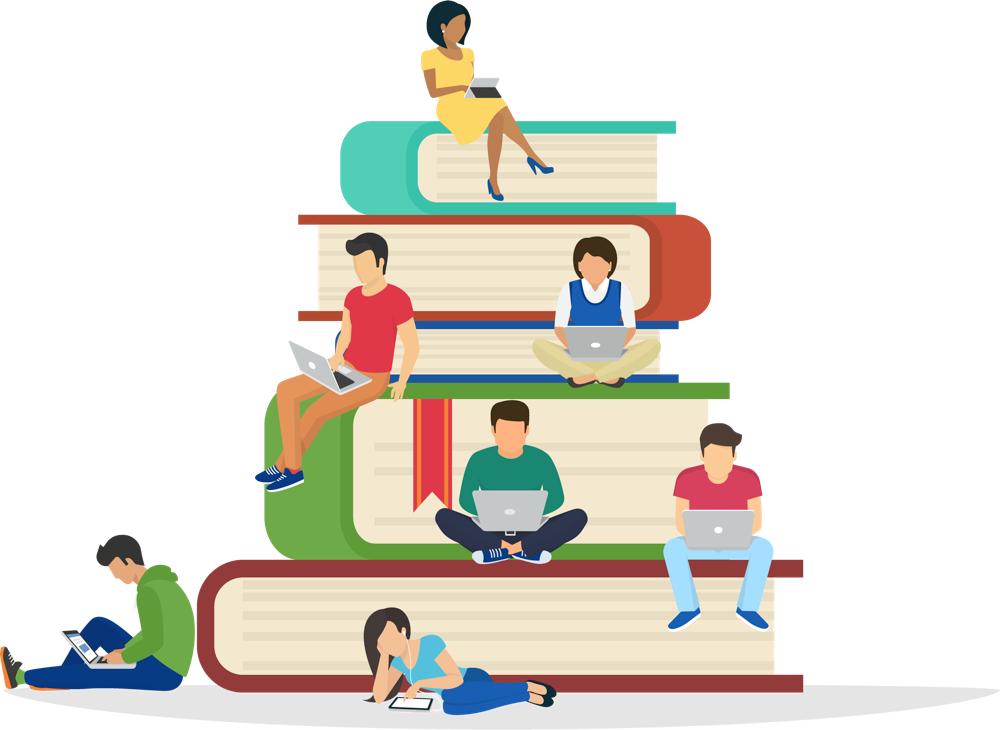 Bài học
kết thúc